STAX monitor measurements at 99Mo production plant (CAE) in Argentina 
Mauro Nuñez1, Román Pino1, Andrés Zapata1, Federico Fernandez Baldis1, Eduardo Carranza2, 
Eduardo Nassif1, Ricardo Sagarzazu1, Horacio Boccoli1
                          1 INVAP S.E.  Argentina, 2 CNEA – Planta de Producción de Radioisótopos por Fisión (CAE - CNEA) Argentina
P2.4-243
Measuring Radioxenons at the Source
WHAT´S STAX?
Source Term Analysis of Xenons
MIPF´s
RR
NPP
Emission Sources
Radioisotope Fission Production Plant – (CAE) Ezeiza Atomic Center
Buenos Aires - Argentina
WHERE..?
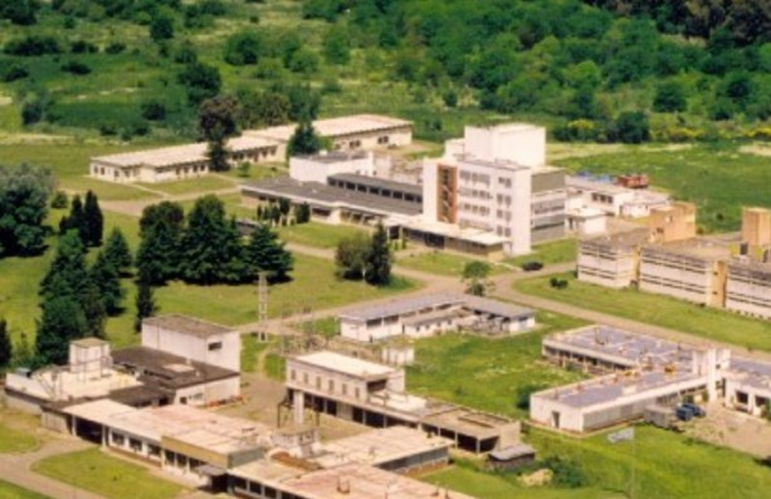 Specific plant constraints

To cope with high concentration activity (~ countrates)
 
Noble Gas emission peaks (low dilution regime)

Small available room/dimensions

Ease to maintainance

-      Accurate measurement of Radioxenons/NG 
        (133 Xe – 135 Xe – 131m Xe – 133m Xe – 85m Kr – 135mXe)
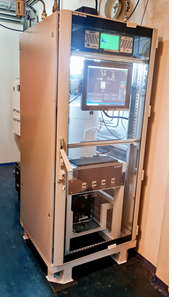 Come and see our Poster ……!!! 
(#243 - Session 2.4 – Friday, June 23rd)
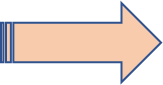 How to solve it ?